Medewerkersonderzoek Dialog
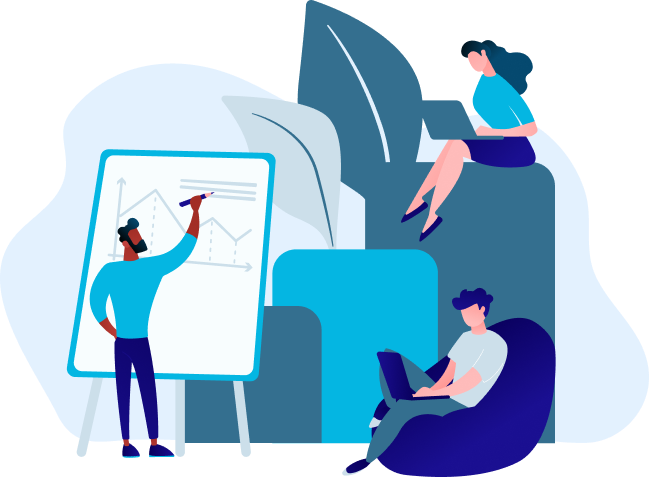 Interpreteren van resultaten
Inhoud
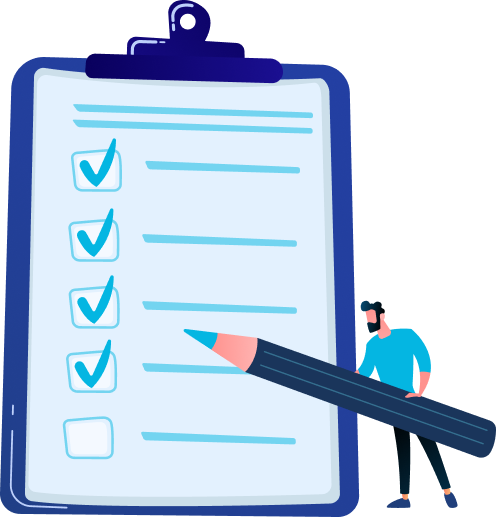 Betrokkenheid op 3 niveaus
Interpreteren van resultaten
Score vs trend
Score per thema
eNPS
Betrokkenheid op 3 niveaus
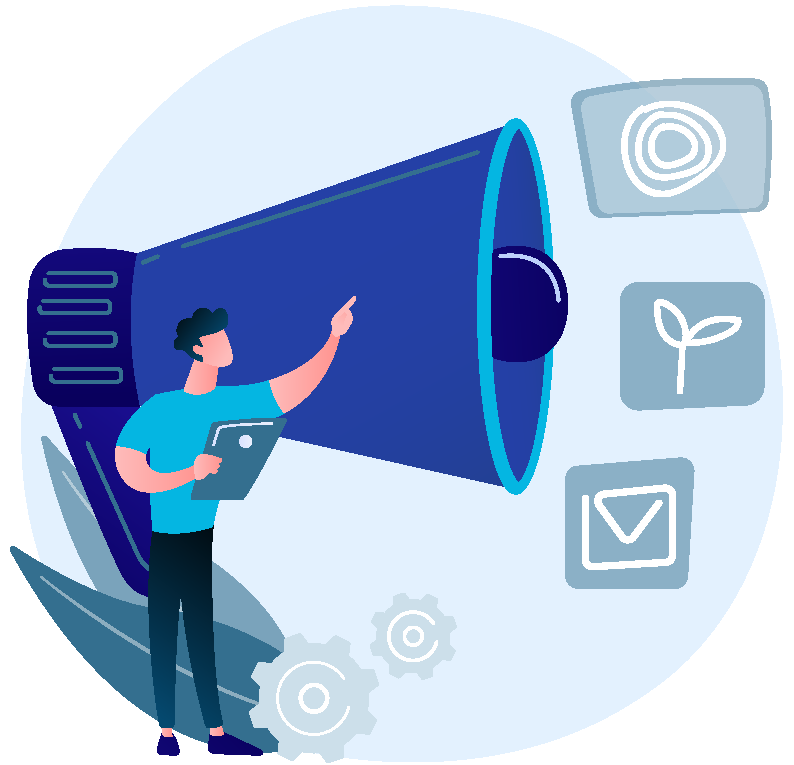 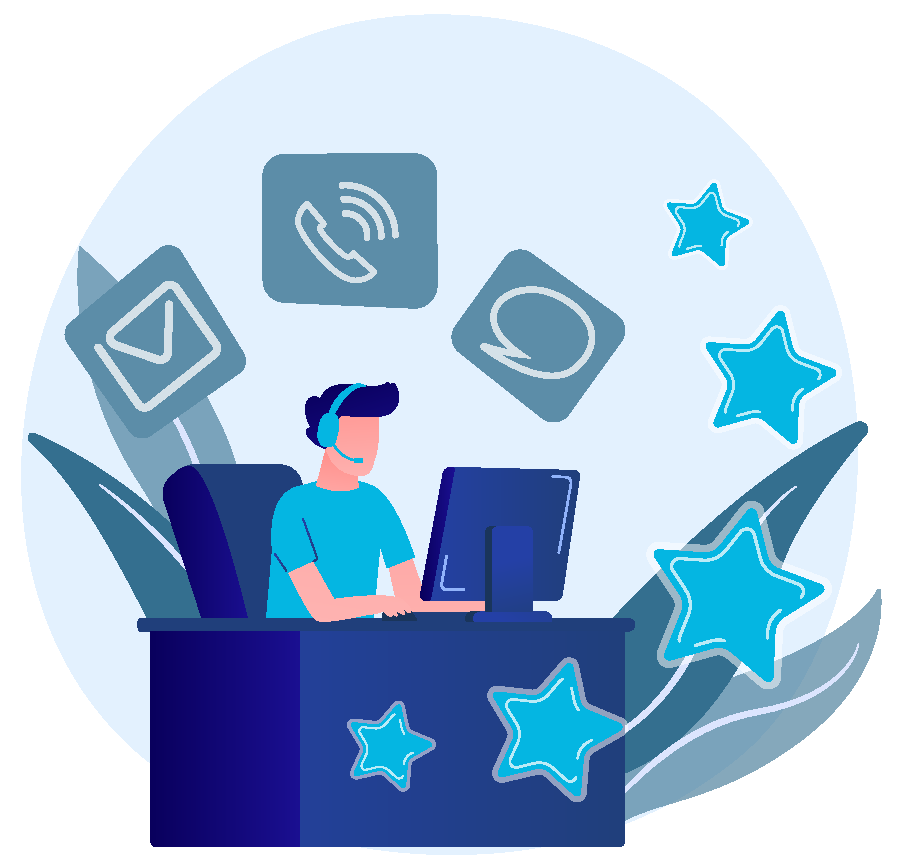 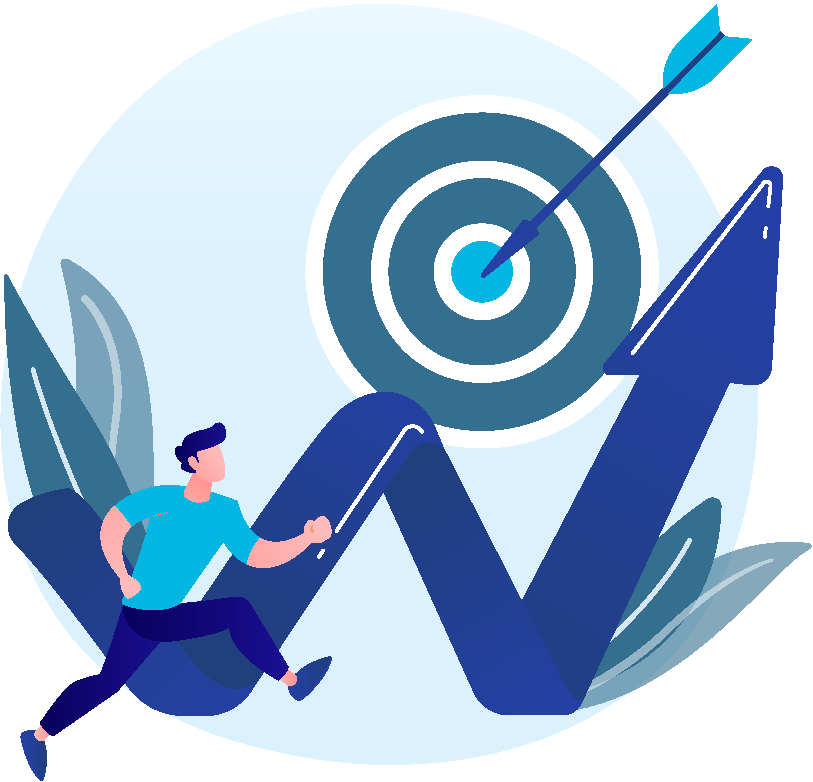 Teamniveau
Hoe wordt het werken in het team ervaren?
Verantwoordelijkheid voornamelijk bij leidinggevende
Organisatieniveau
Hoe ervaren medewerkers de visie en ondersteuning van de organisatie?
Verantwoordelijkheid voornamelijk bij MT
Werkniveau
Hoe ervaren medewerkers hun werk?
Verantwoordelijkheid voornamelijk bij medewerker en leidinggevende
Interpreteren van resultaten (zie notitie voor toelichting)
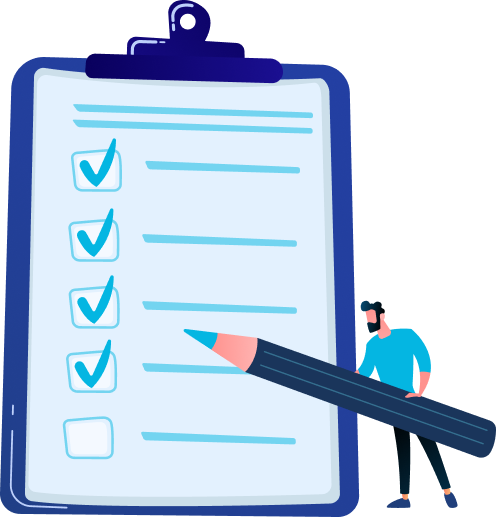 Intentie
Perceptie
Begrijpen
Focusgebieden
Geef ook aandacht aan wat goed gaat
[Speaker Notes: Het doel is om de betrokkenheid en het werkgeluk van medewerkers te verhogen. Het kan zijn dat resultaten negatief uitvallen en daardoor confronterend zijn. Het is daarom belangrijk om rekening te houden met de volgende peilers als je de resultaten analyseert.
Intentie: constructieve feedback van de medewerkers is niet bedoeld om iemand te kwetsen en wordt gegeven vanuit de intentie om de organisatie te helpen.
Perceptie: betrokkenheid gaat over hoe iemand iets ervaart en dus niet objectief. Het kan dus zijn dat jij je niet kunt vinden in de feedback. Toch ervaart degene het op die manier. Dus bedenk in dat geval hoe je de perceptie van de persoon hierin kunt veranderen.
Begrijpen: het is belangrijk om niet direct in de oplossingsmodus te schakelen. Bedenk eerst of je de resultaten begrijpt. Wat kan hiertoe geleid hebben? Is het nodig om op sommige antwoorden door te vragen om te begrijpen wat er precies speelt?
Focusgebieden: je hoeft en kunt niet met alle feedback iets te doen. Je hebt bijvoorbeeld beperkte tijd en middelen, er kunnen diverse meningen zijn, of soms is feedback gewoonweg niet realistisch of haalbaar. Focus op de belangrijkste onderwerpen waar je aandacht aan kunt en wilt besteden.
Geef ook aandacht aan wat goed gaat: we zijn snel geneigd om alleen te kijken naar wat beter kan. Echter gaan er ook heel veel dingen goed. Het is waardevol om ook te kijken naar waar de kracht in de organisatie zit om dit uit te bouwen.]
Score vs trend
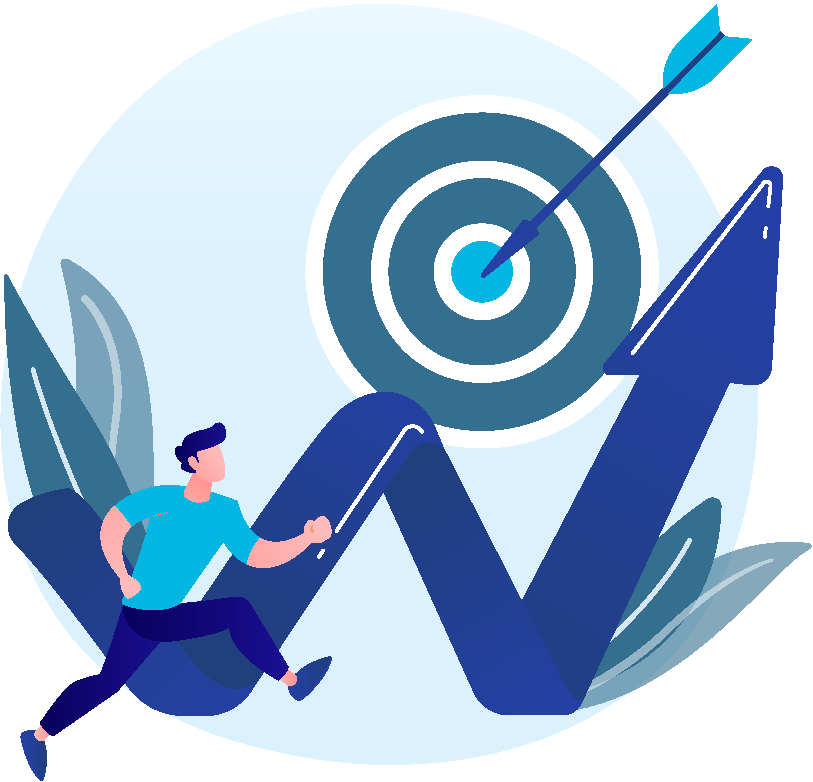 Scores zijn waardevol om te bepalen welke verbeteringen je door kunt voeren
Trend over tijd laat zien of je met de juiste dingen bezig bent en veranderingen een positief effect hebben
Score per thema
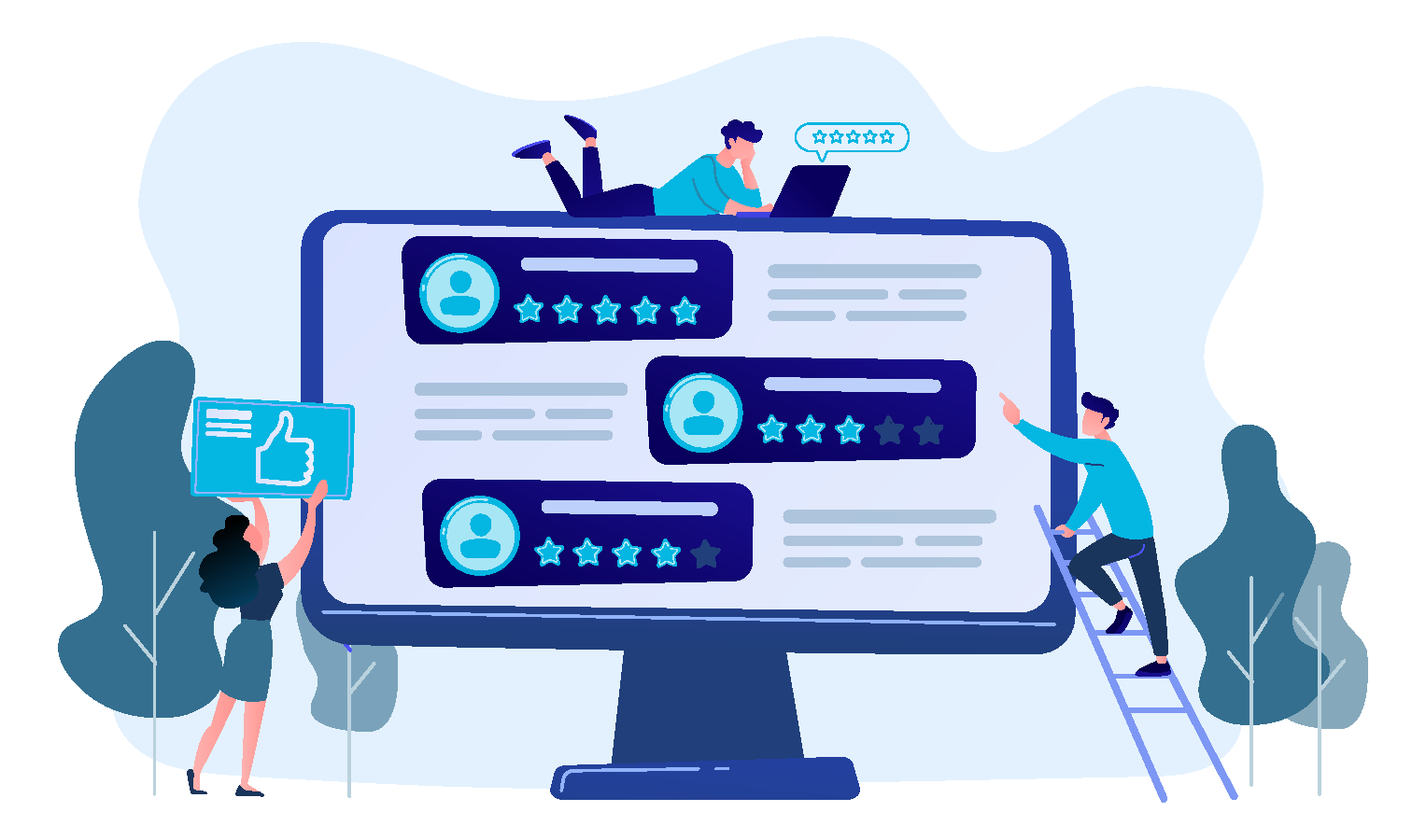 Scores als rapportcijfer
Scores <65 worden rood in de heatmap
Gemiddelde scores bij een eerste meting liggen tussen 65 en 75
[Speaker Notes: Je kunt de scores in je dashboard interpreteren als een rapportcijfer. Een 72 is een 7,2 en een 62 is een 6,2
In de heatmap worden de scores per thema met een rode of groene kleur weergeven. Op die manier zie je snel bij welke teams het het heel goed gaat en bij welke teams er nog winst te behalen is. Hoe hoger de score, des te groener het vak. Hoe lager de score, des te roder het vak. Wanneer een score onder de 65 komt wordt een vak rood. Niet omdat dat een onvoldoende is, maar we bij een 6,4 niet spreken van een betrokken medewerker.
Uit eigen ervaring zien we dat de scores bij een eerste meting gemiddeld tussen de 65 en 75 liggen.]
Employee Net Promoter Score (eNPS)
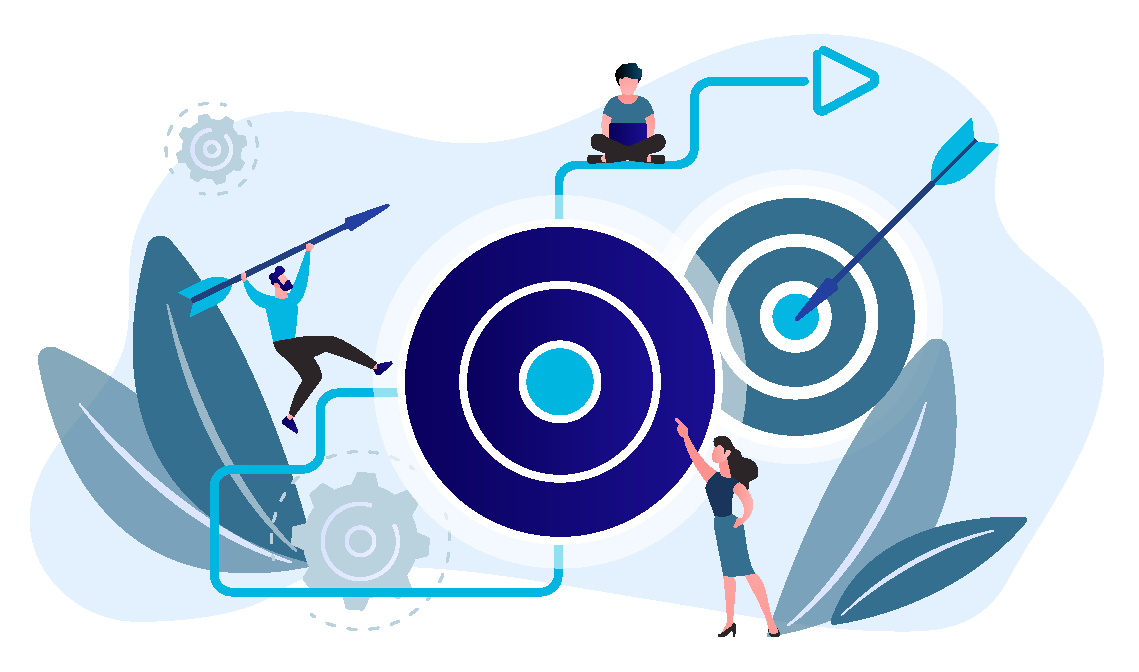 Wat is een goede eNPS score? Veel verschillen per land en sector, maar intern ook per type team, opleidingsniveau, leeftijd
Richtlijn:
Tussen +10 en +30: goed
+50: uitstekend
+80: beste van de klas
Lees hier hoe de eNPS wordt berekend